CDE Office Hours

June 20, 2024
ESEA/ESSER Office Hours
Topics:
Consolidated Application Q&A
2024-25 Consolidated Application Updates
The 2024-2025 Consolidated Application and all applicable 
documents are due July 1, 2024. 

For questions or assistance, please contact your ESEA Regional Contact.
[Speaker Notes: Laura]
Substantial Approval
In order to receive Substantial Approval for the 2024-2025 Consolidated Application, the following need to be completed:
School Improvement Retention of Funds Form
Approval and Transmittal Certification
General Assurances Signed and Uploaded
BOCES Member District ARAC Form
Non-Public School Consultation Forms (Upload)
Native American Education Tribal Consultation Form
Completed Application

In the case that the LEA have all of the above components and have been in communication with CDE but have errors that are prohibiting submittal, CDE will grant substantial approval.
Extension Requests
If the LEA/BOCES is unable to submit all the requirements for Substantial Approval by July 1, 2024 the LEA or BOCES may request an extension by submitting a completed extension request form  through the GAINS platform. 
Application Supplement
Click “Revision Started”
Only LEA Authorized Representative will need to approve.  

Note: The LEA/BOCES may not encumber funds until a complete application has been submitted to CDE and granted Substantial Approval. Once the extension request has been submitted and approved, the LEA/BOCES has until the last business day in July to submit requirements for Substantial Approval.
Warnings
Warnings will not prevent submittal.
If an LEA/BOCES would like to provide feedback or context regarding a “warning”, information can be included in the General Comments box at the start of the application. (Not required)
If LEA or BOCES leadership will not allow submittal due to a warning, please contact Nazie Mohajeri-Nelson.
Upcoming Meetings
Looking Ahead…
Any requests for topics or questions?

Upcoming Office Hours 
No Office Hours in July; Office Hours will resume August 1
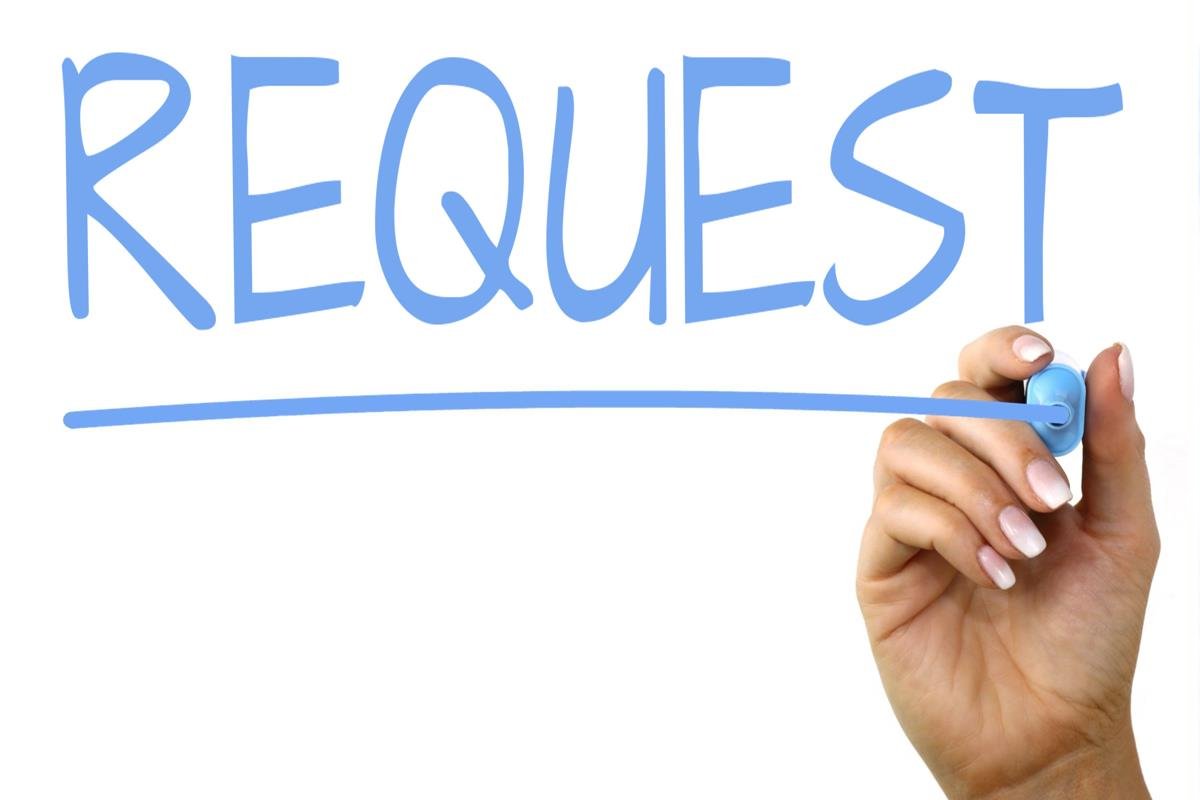 CDE Contacts!
Emails: Lastname_Firstinitial@cde.state.co.us (e.g., Smith_a@cde.state.co.us)